La Terre mère
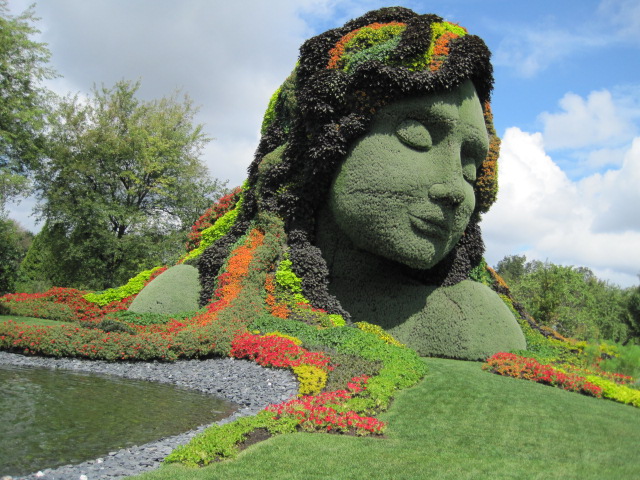 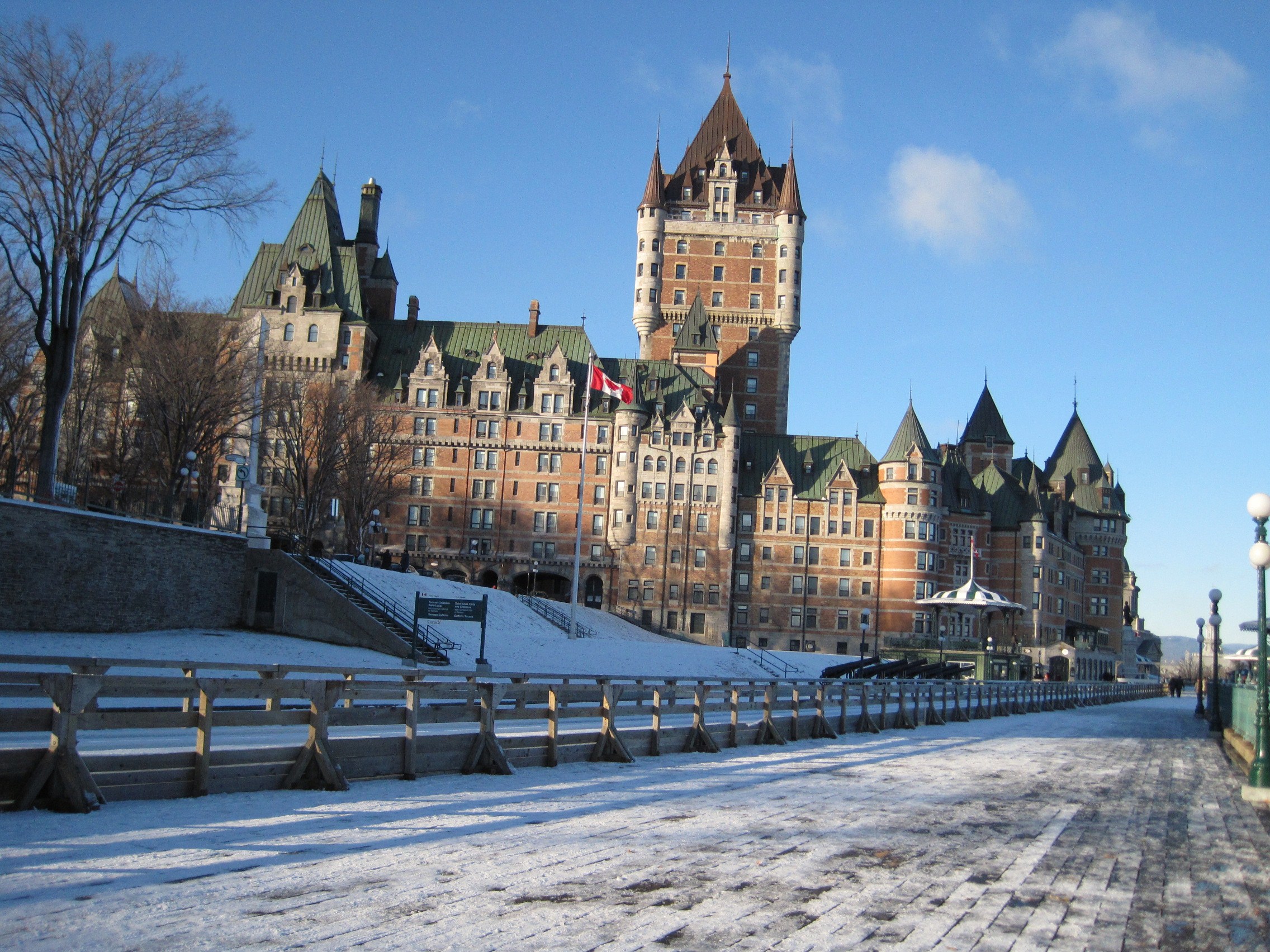 Gaëtane BélangerLe Château Frontenac
Le Château Frontenac
Carte de Noël
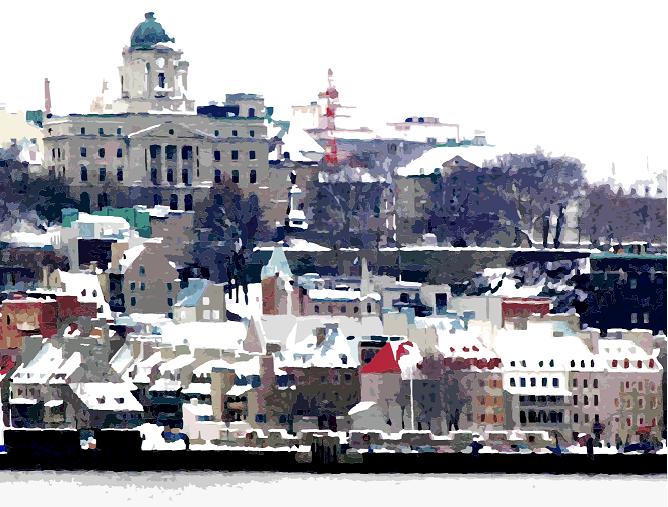 Ronda (Malaga, Espagne)
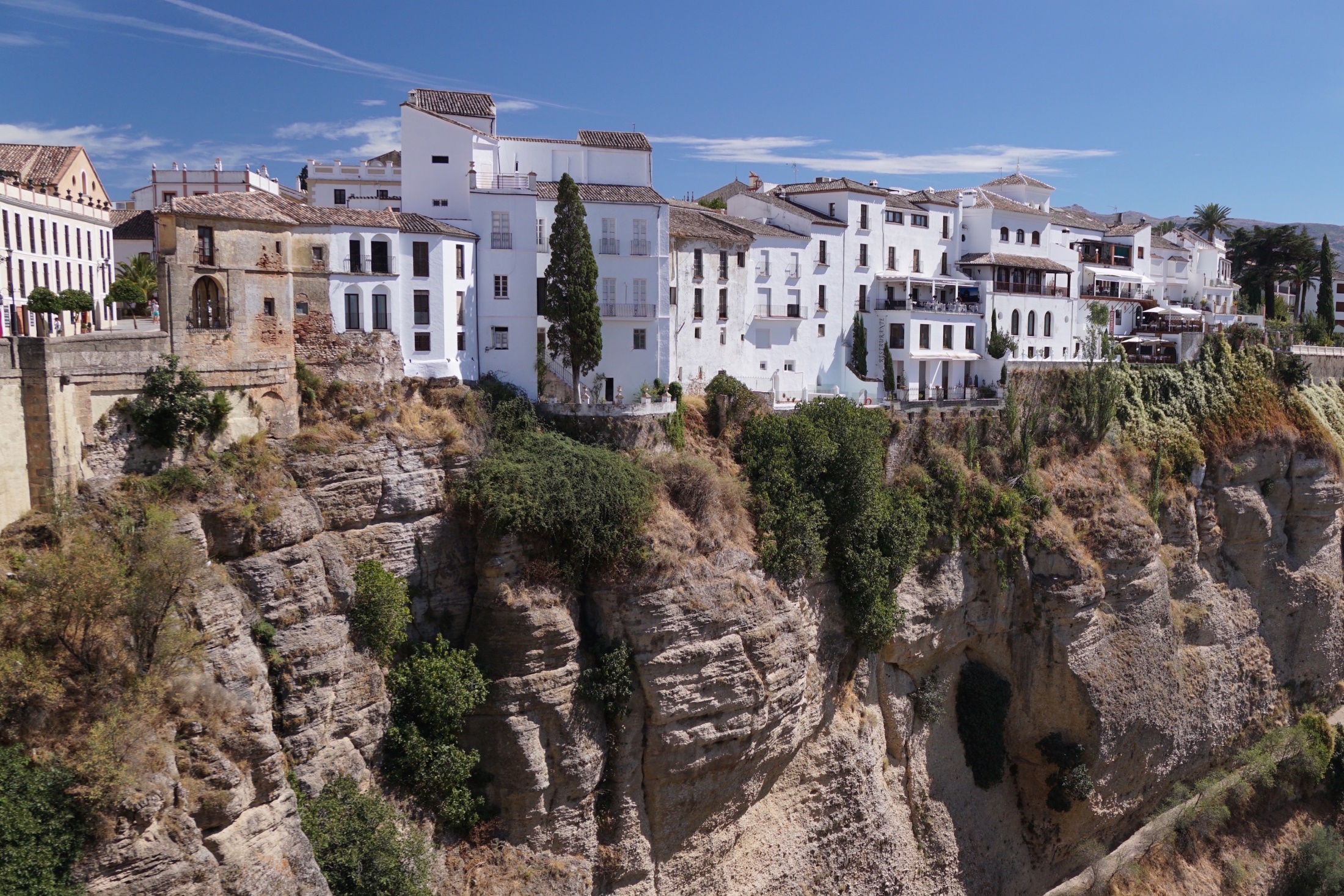 Fès (Maroc)
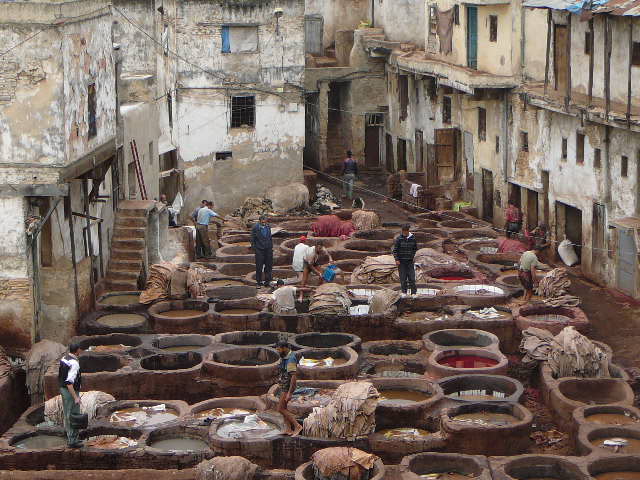 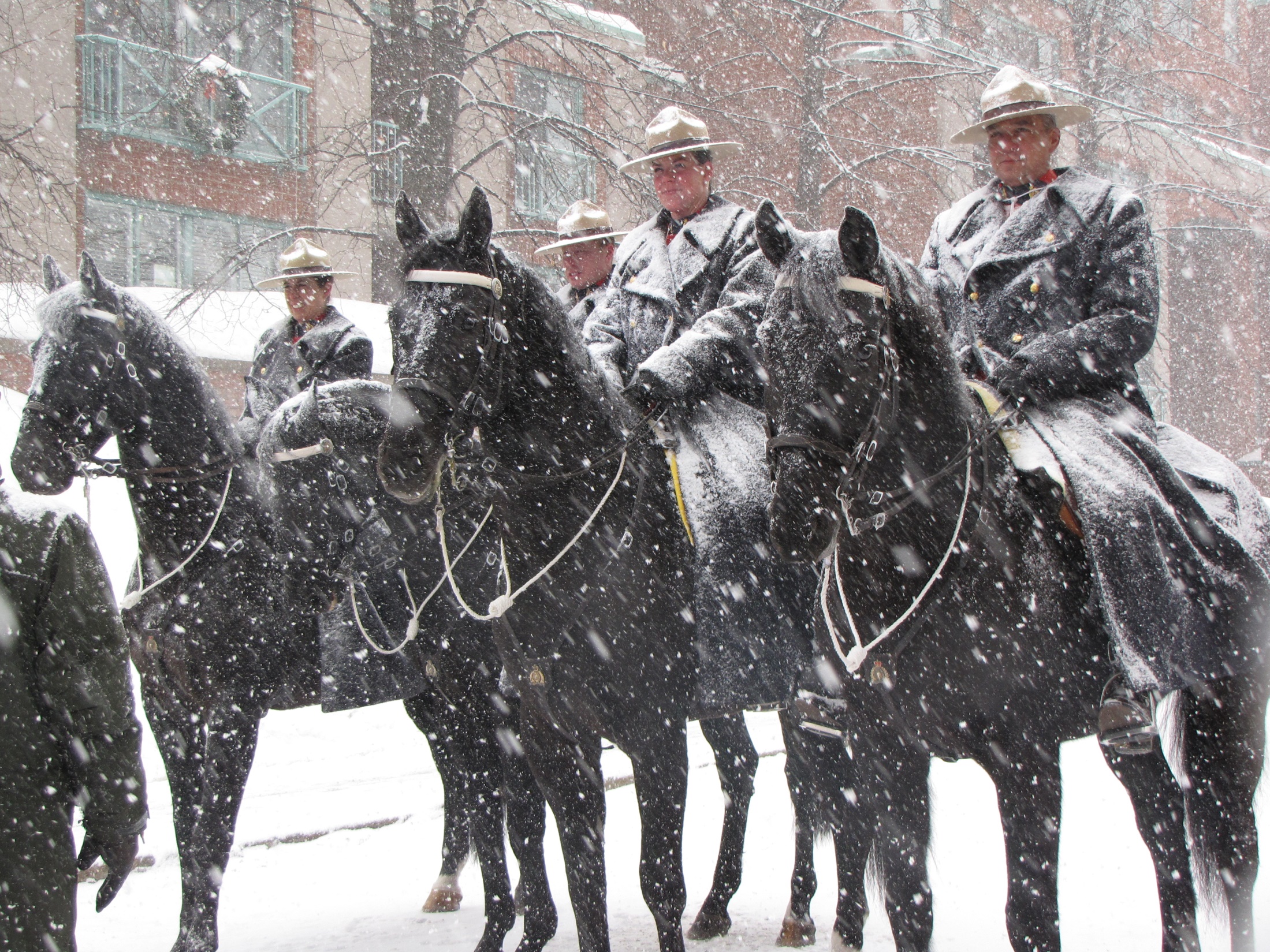 La St-Patrick (Québec)
La St-Patrick à Québec
Bazar en Inde
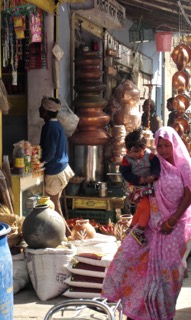 Florence (Italie)
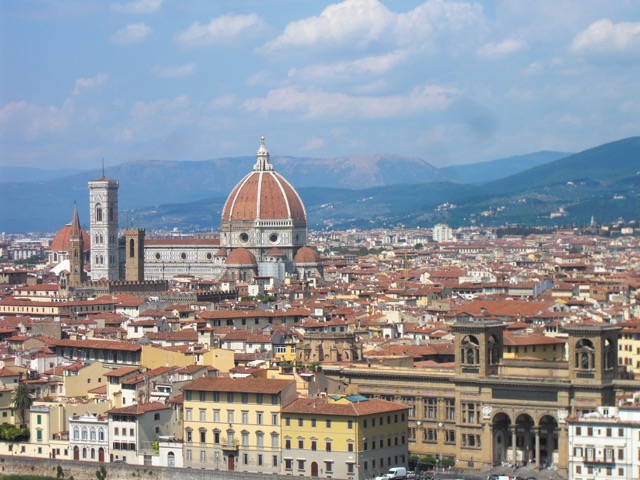 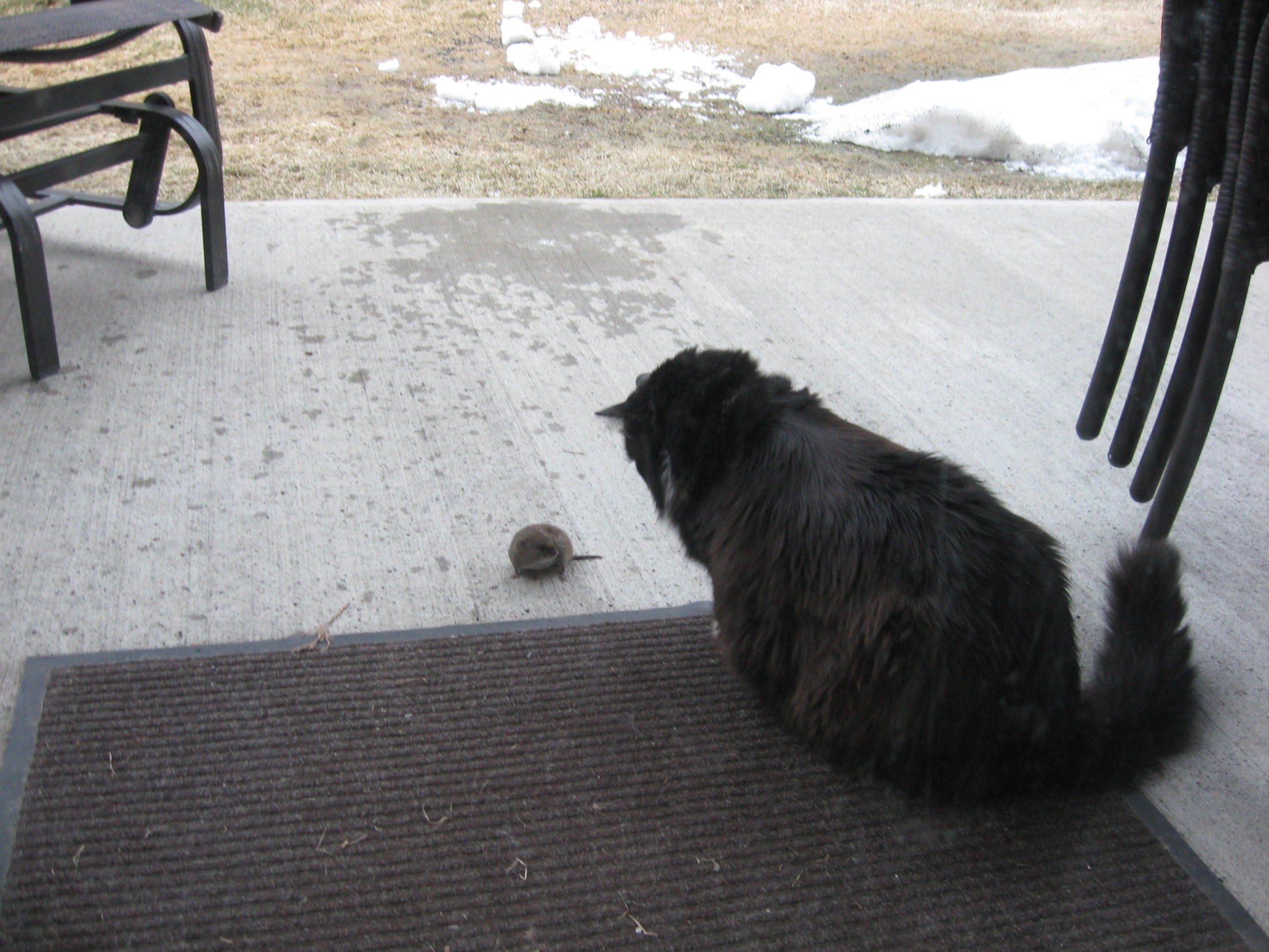 La souris
Souris en danger
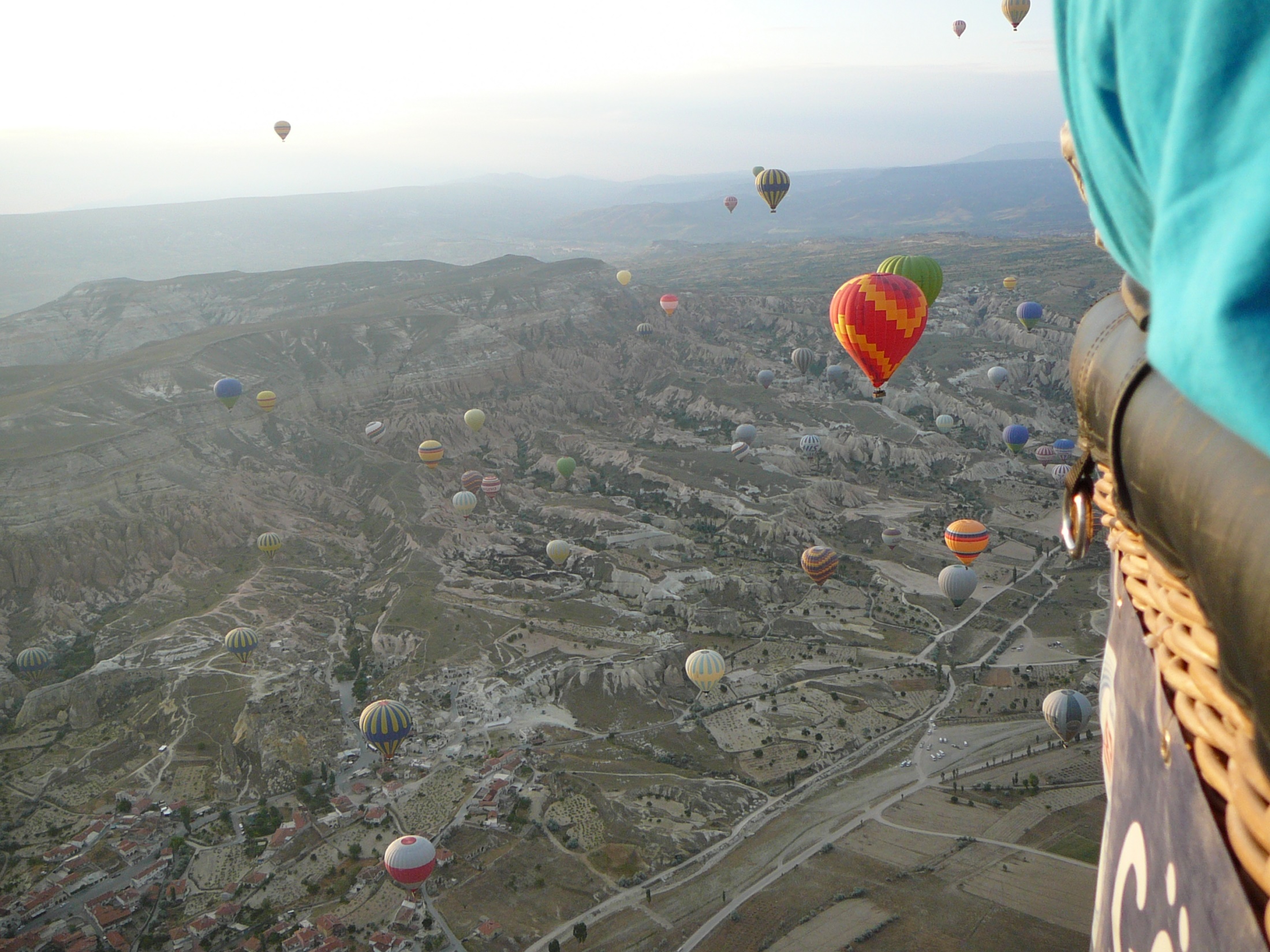 Turquie - 2014
Cappadoce (Turquie)
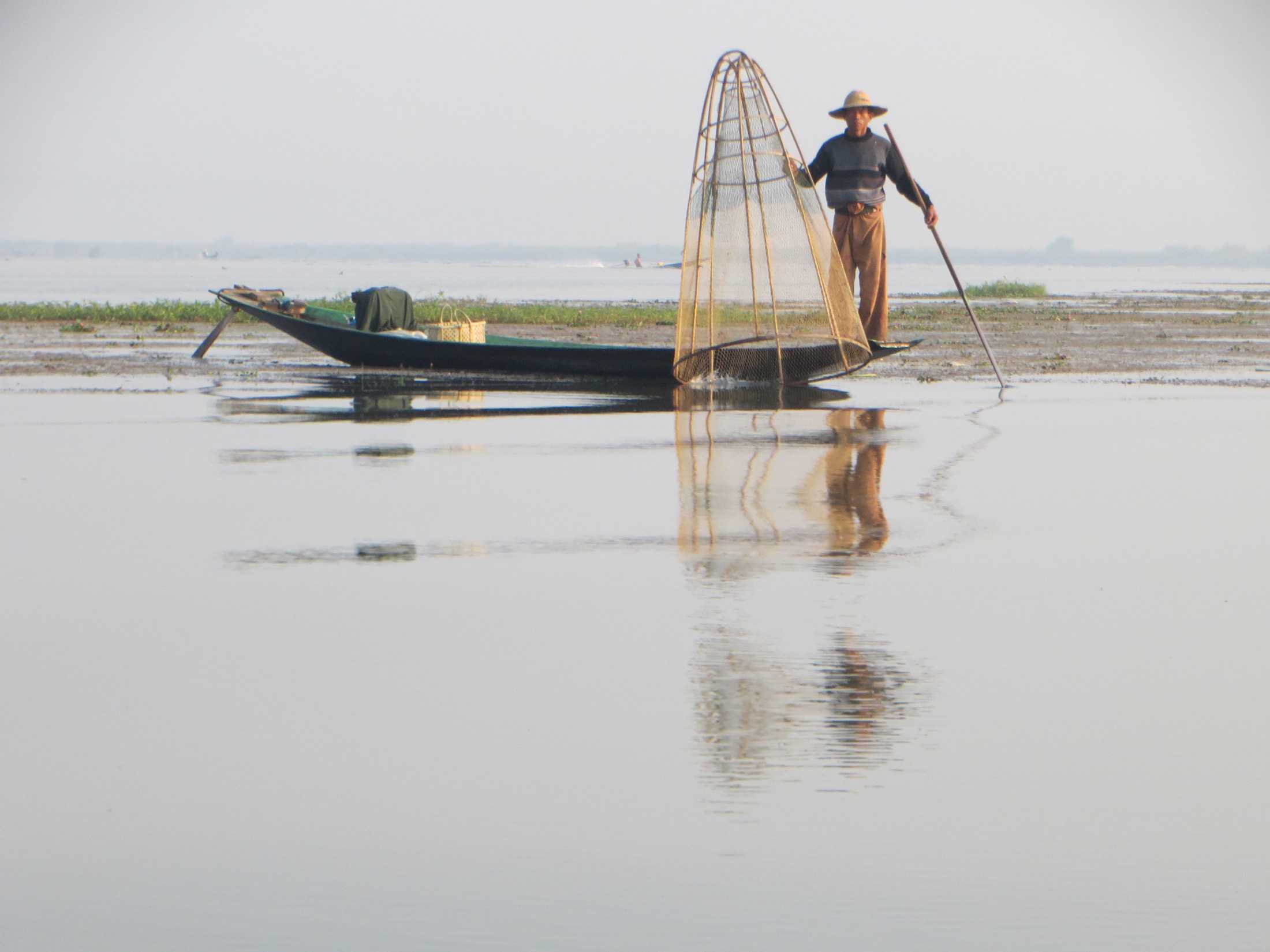 Birmanie
Pêcheur du lac Inlé (Birmanie)
Jardin de fleurs
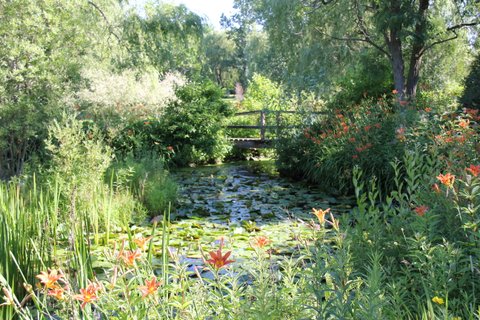 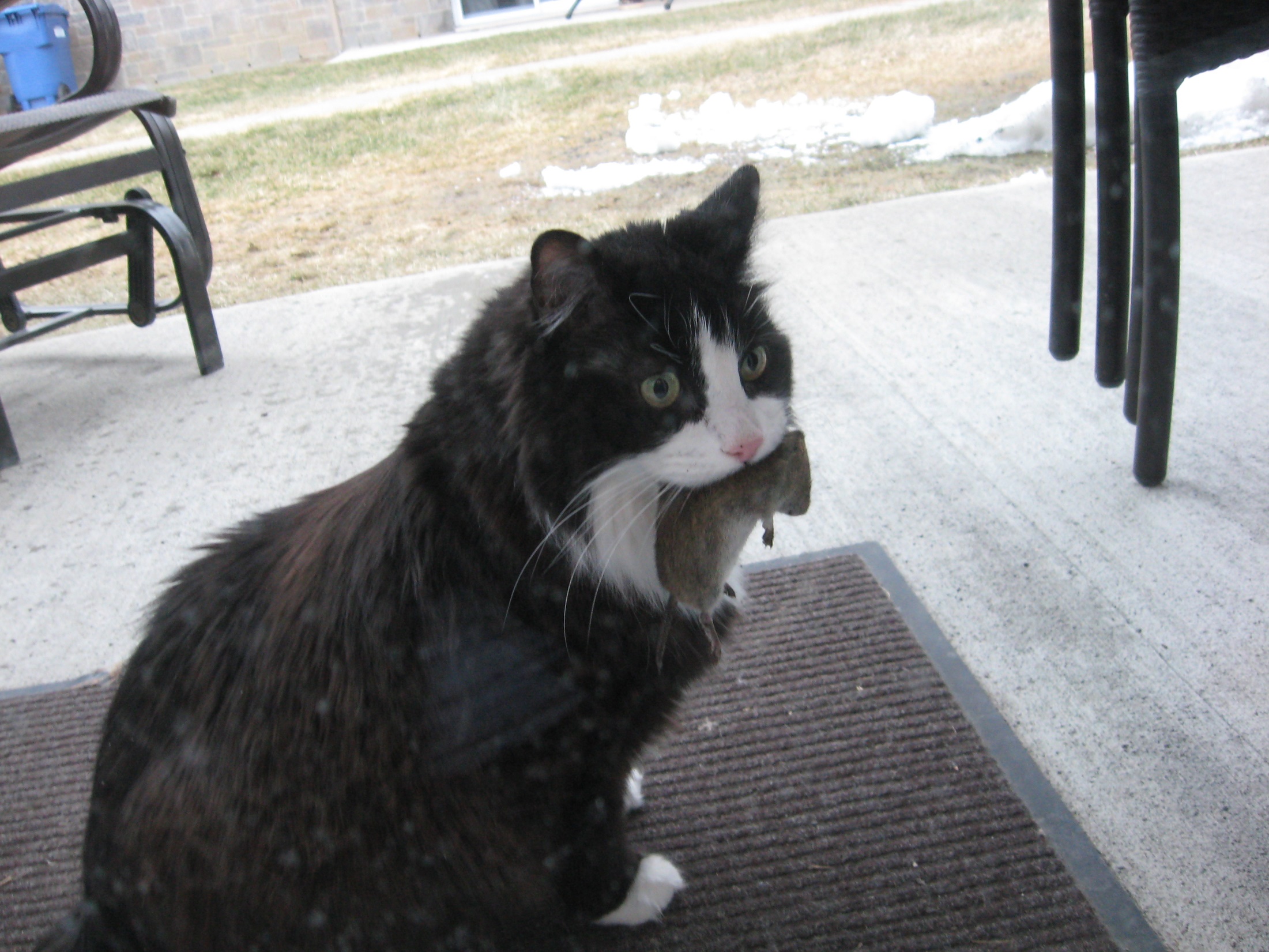 La souris
Le chat Pruneau
La souris
The Garden of the Gods
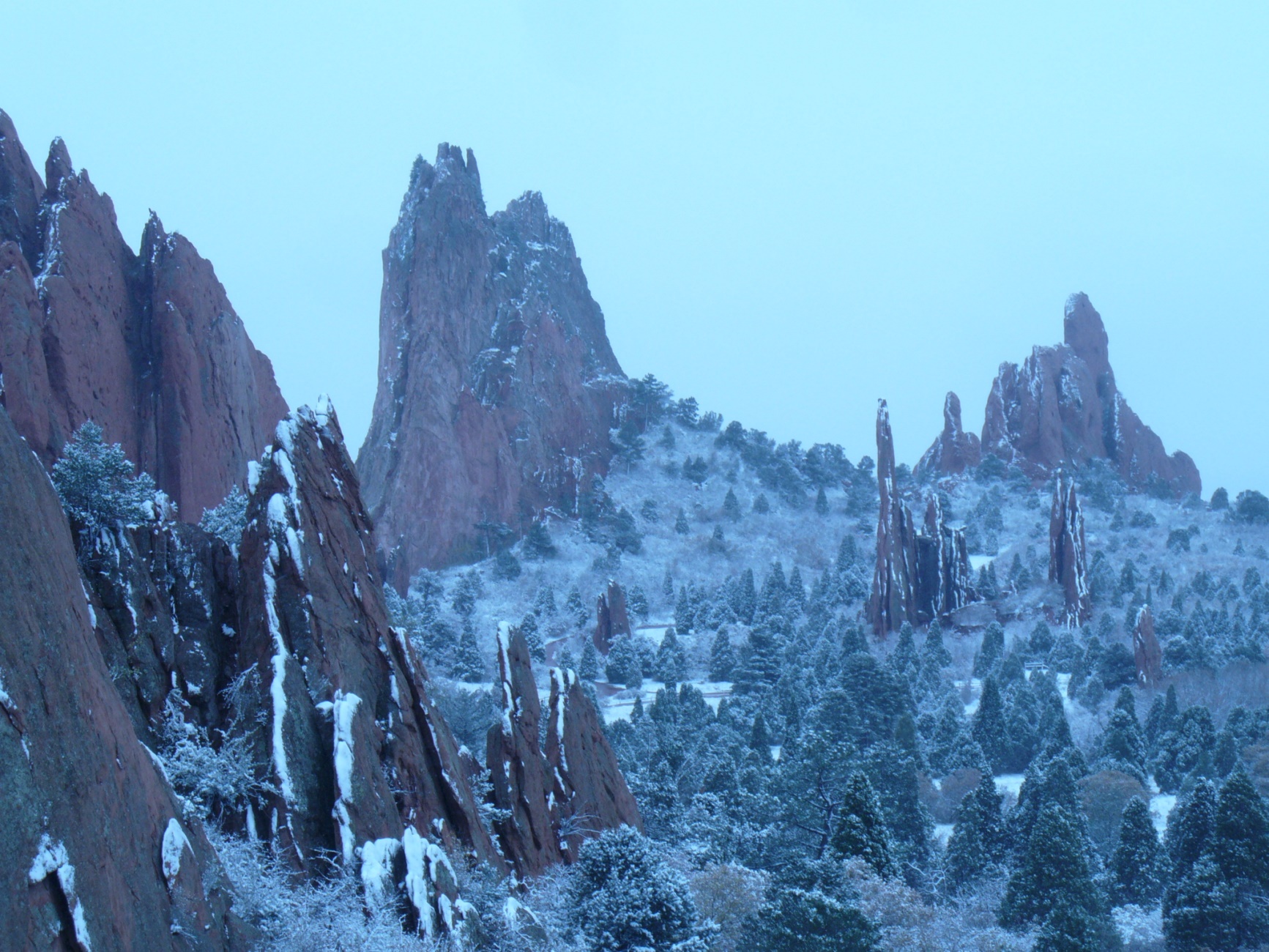 Effet miroir
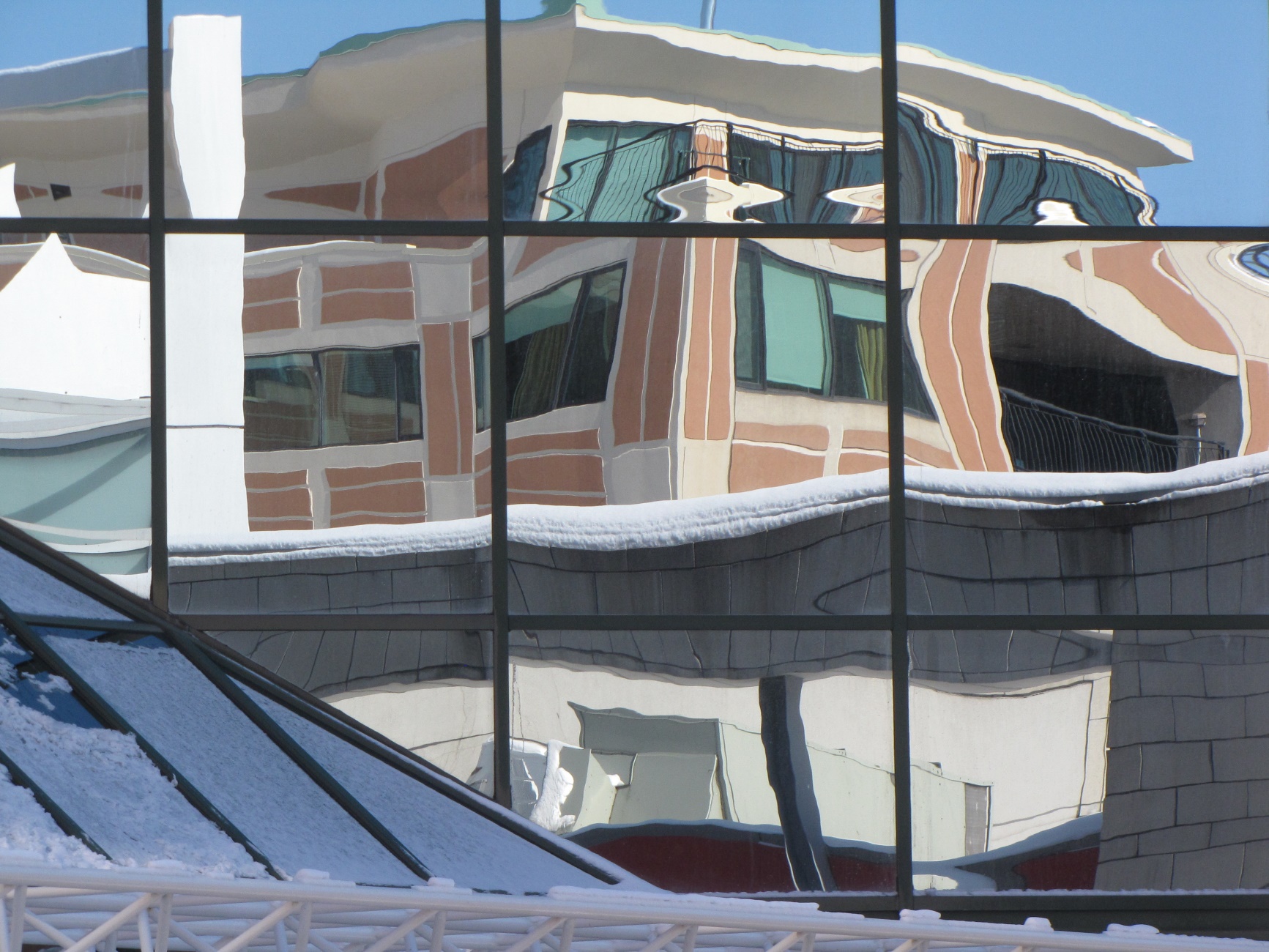 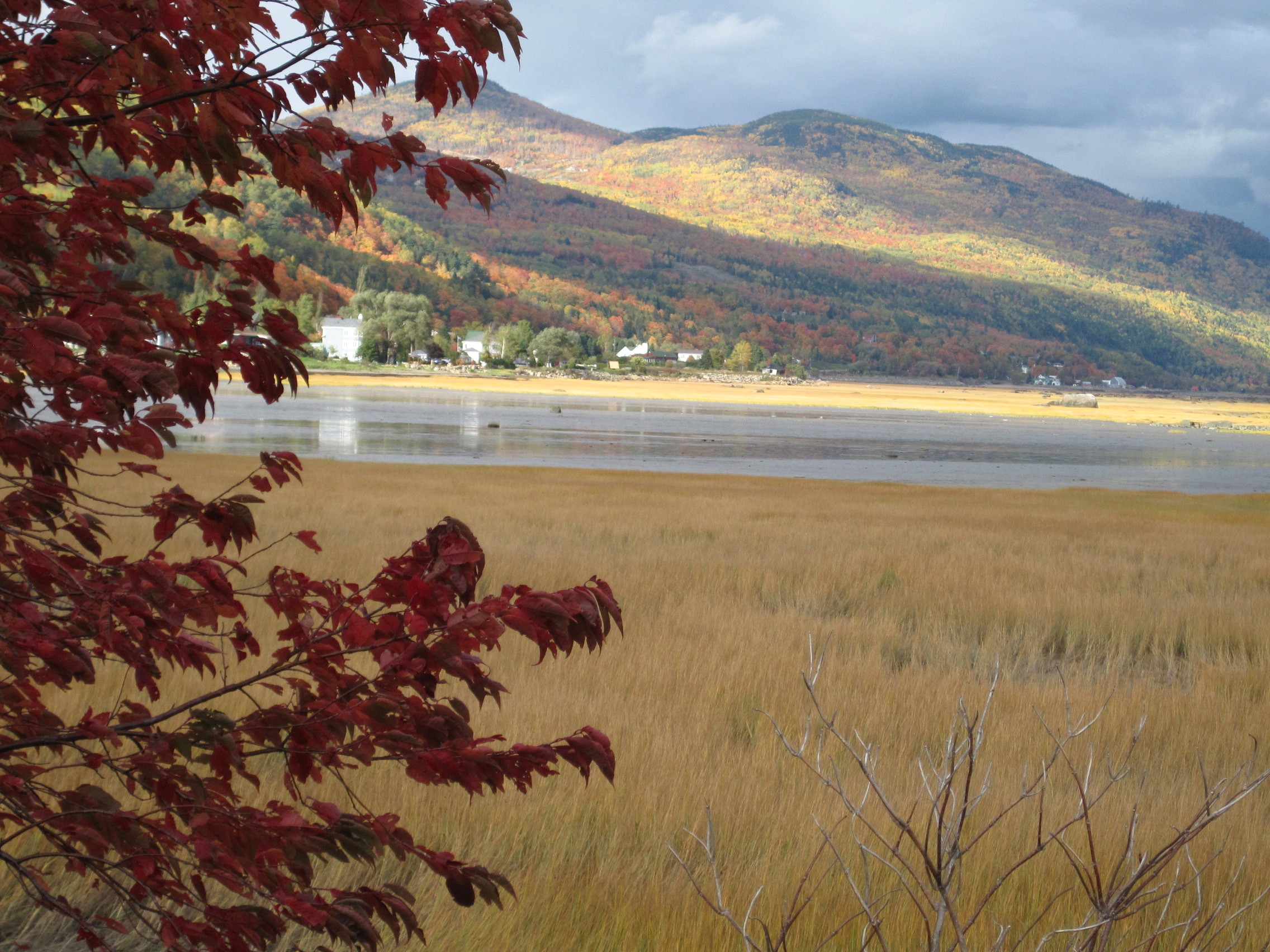 Bazar en Inde
Automne en Charlevoix
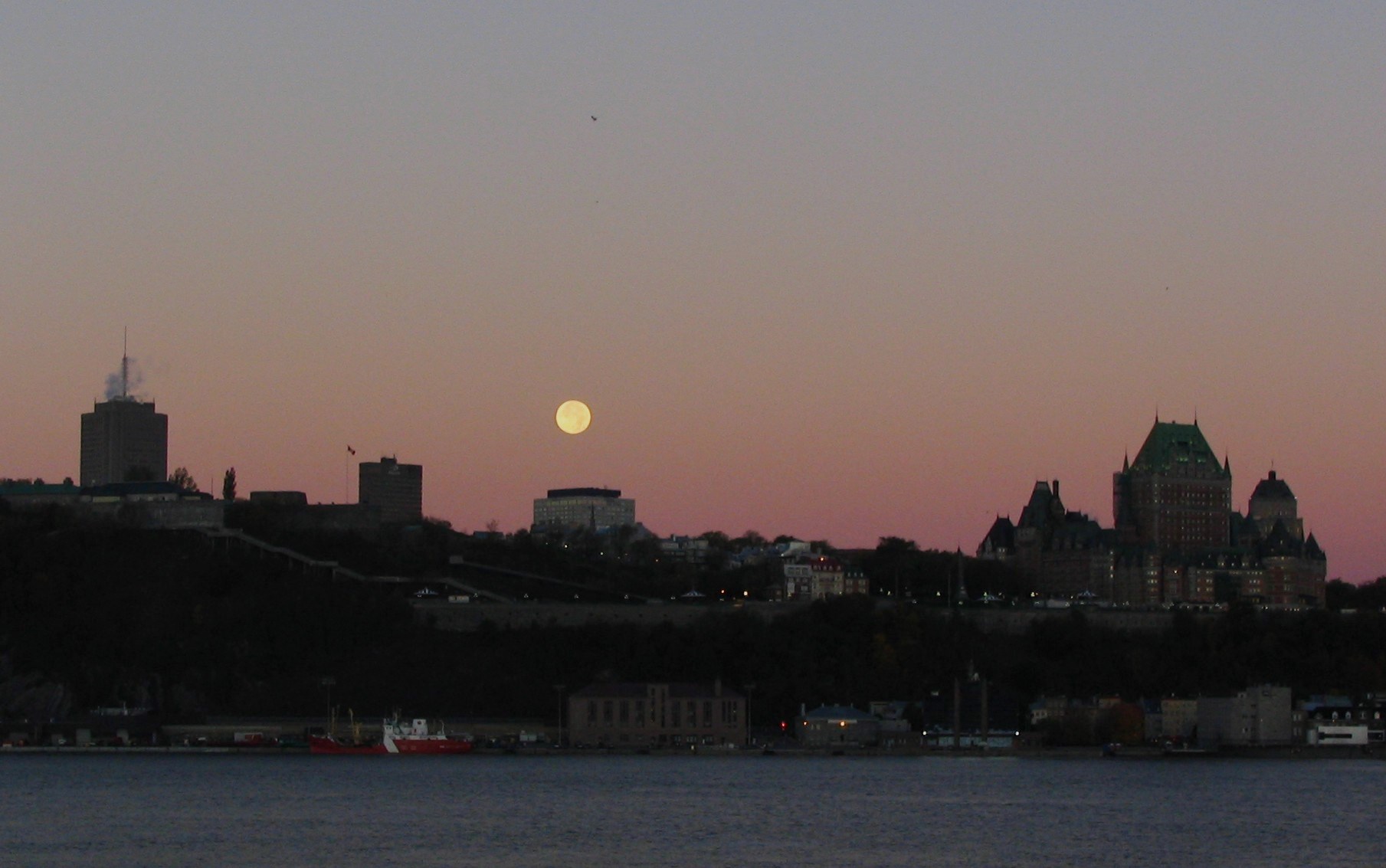 Bazar en Inde
Clair de lune urbain
Les Pyrénées
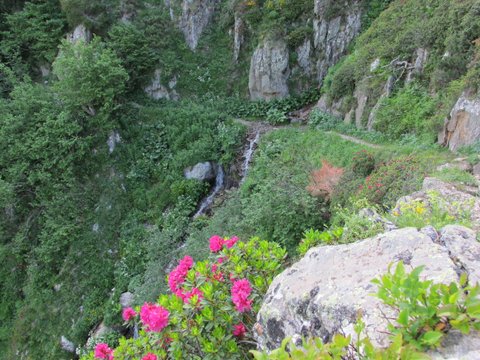 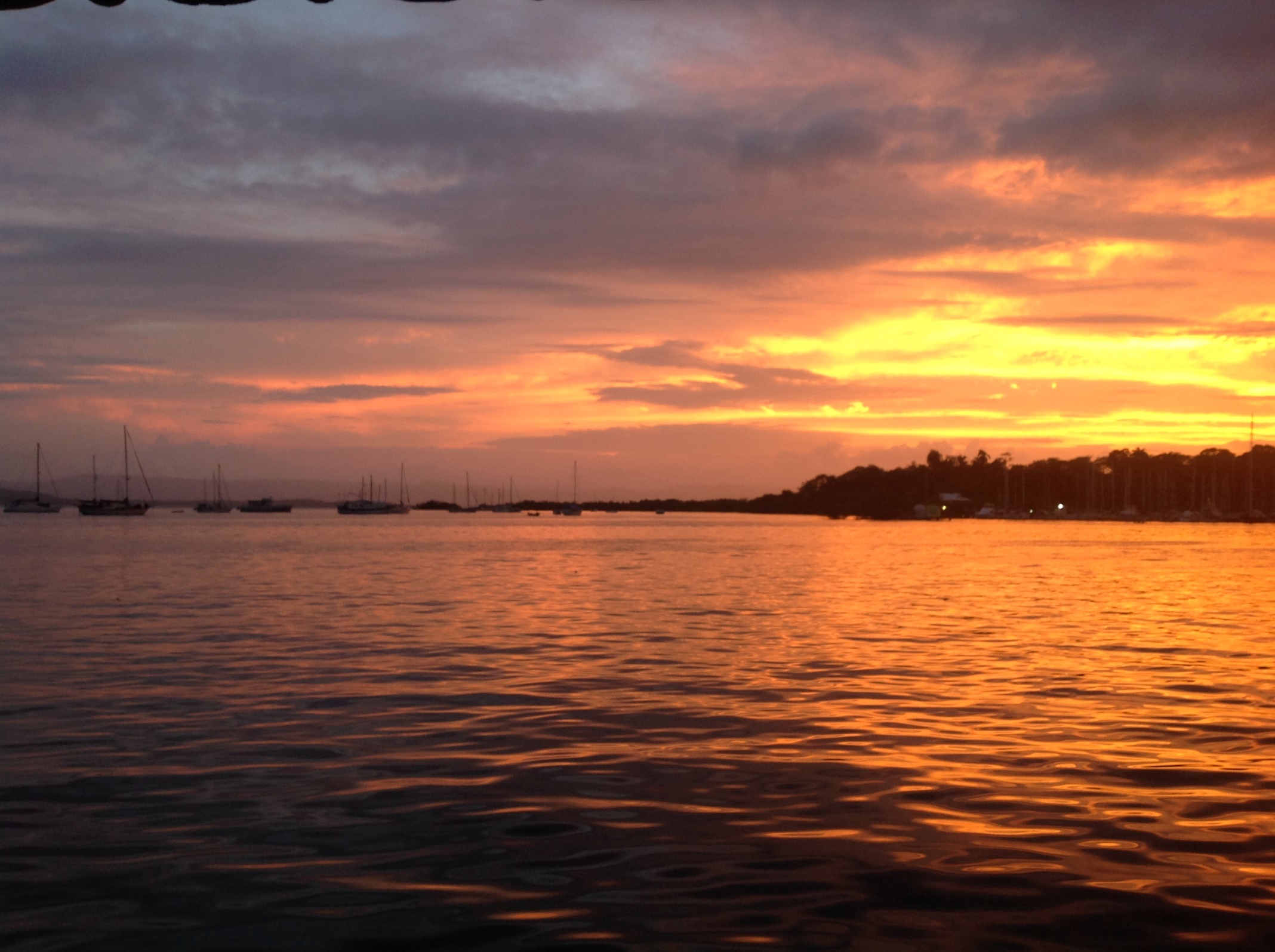 Les Pyrénées
Panama
Grenouille
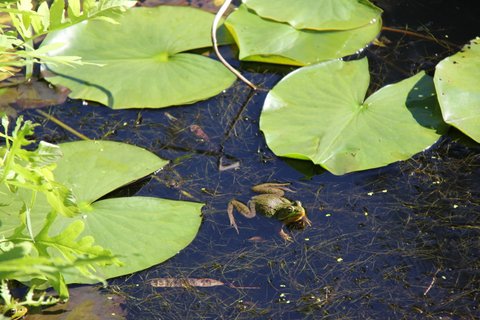 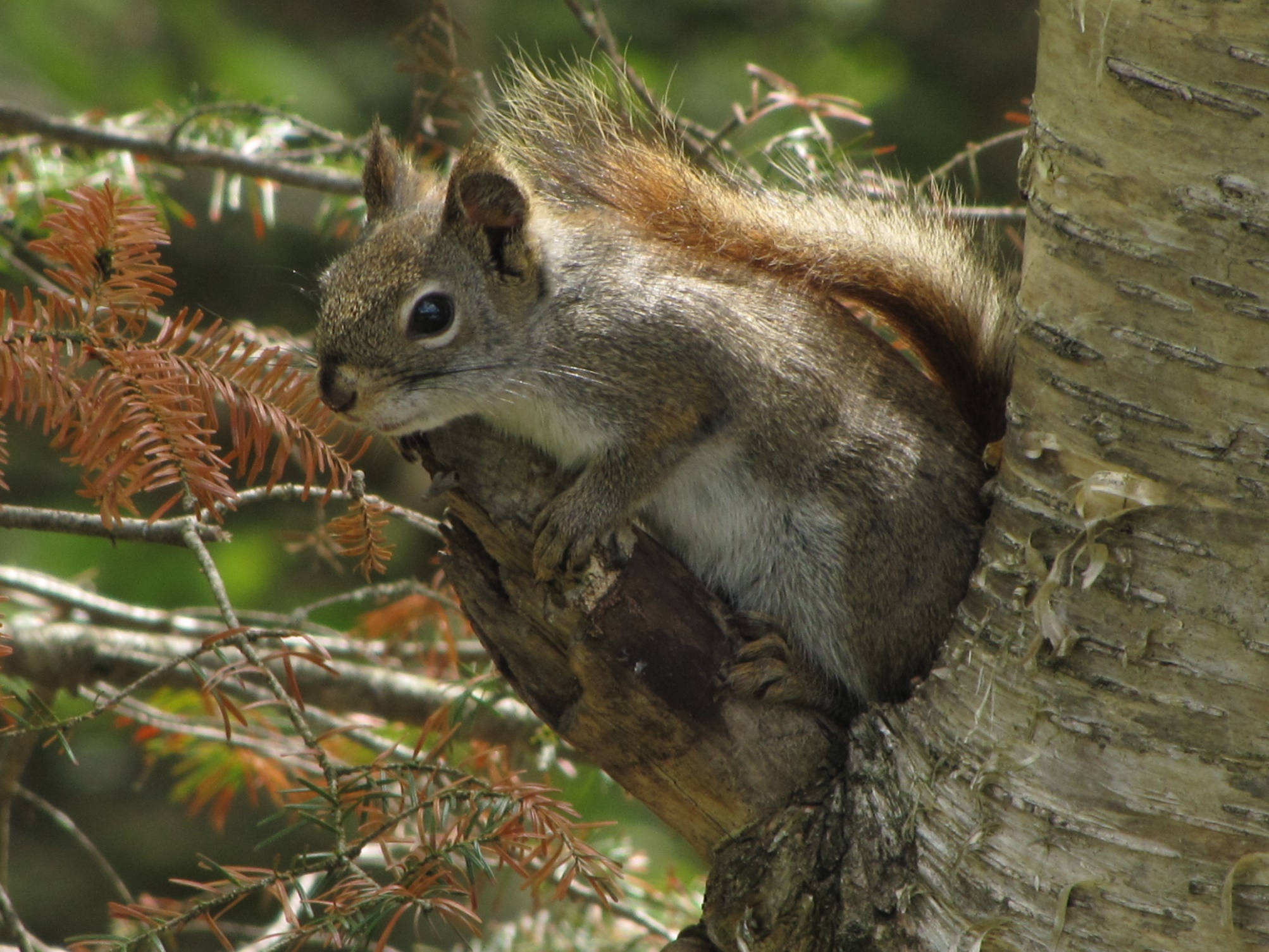 Les Pyrénées
Écureuil curieux
Les Pyrénées
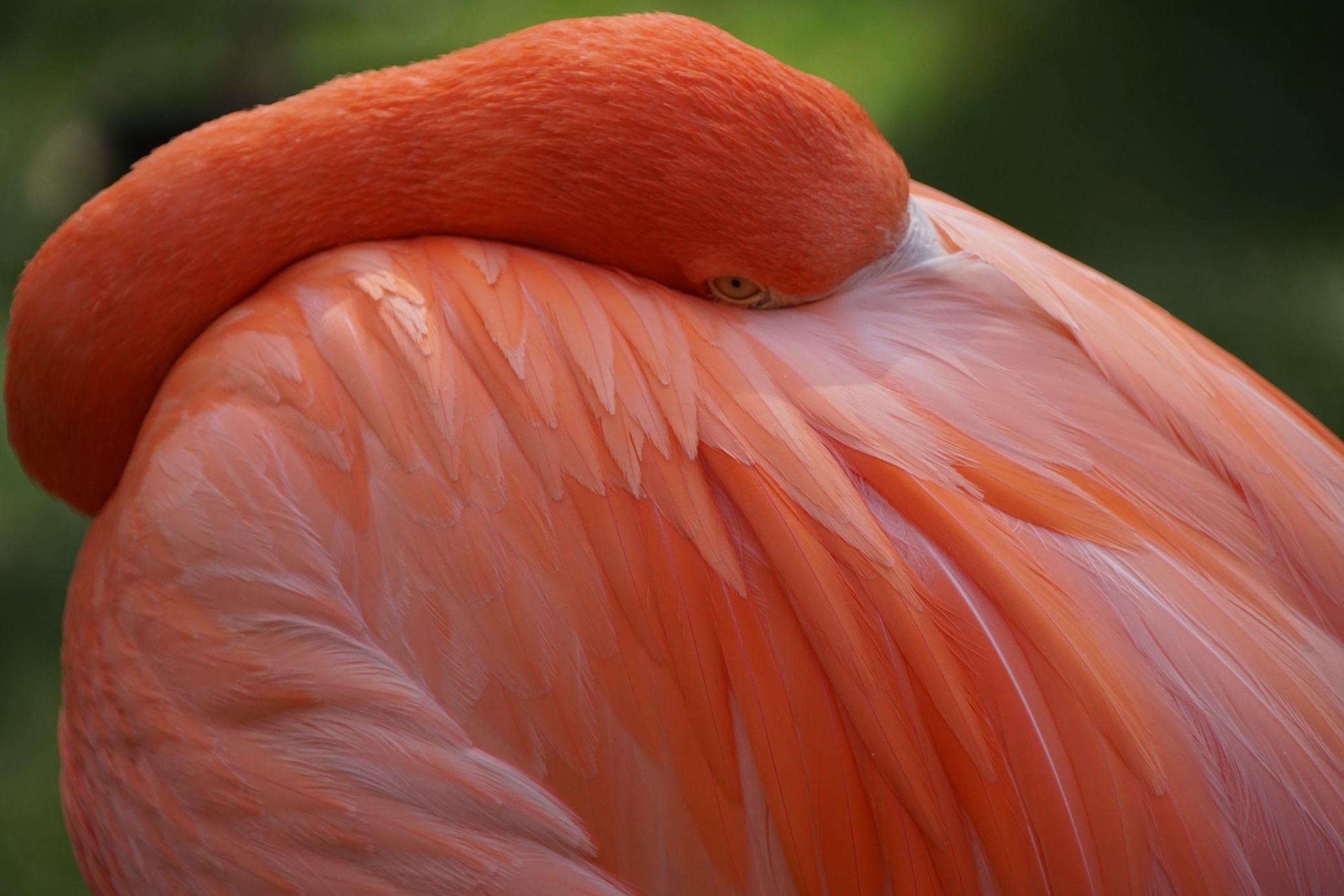 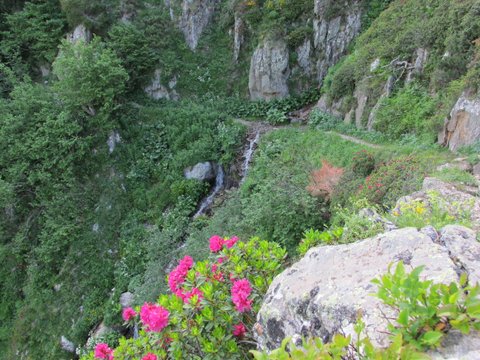 Zoo de San Diego
Oie blanche
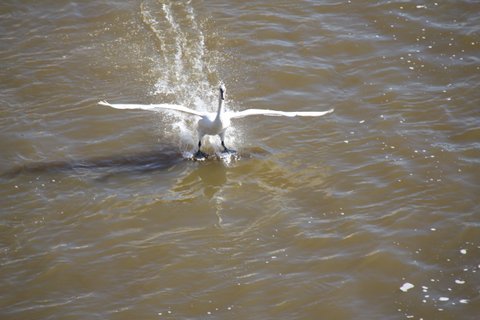 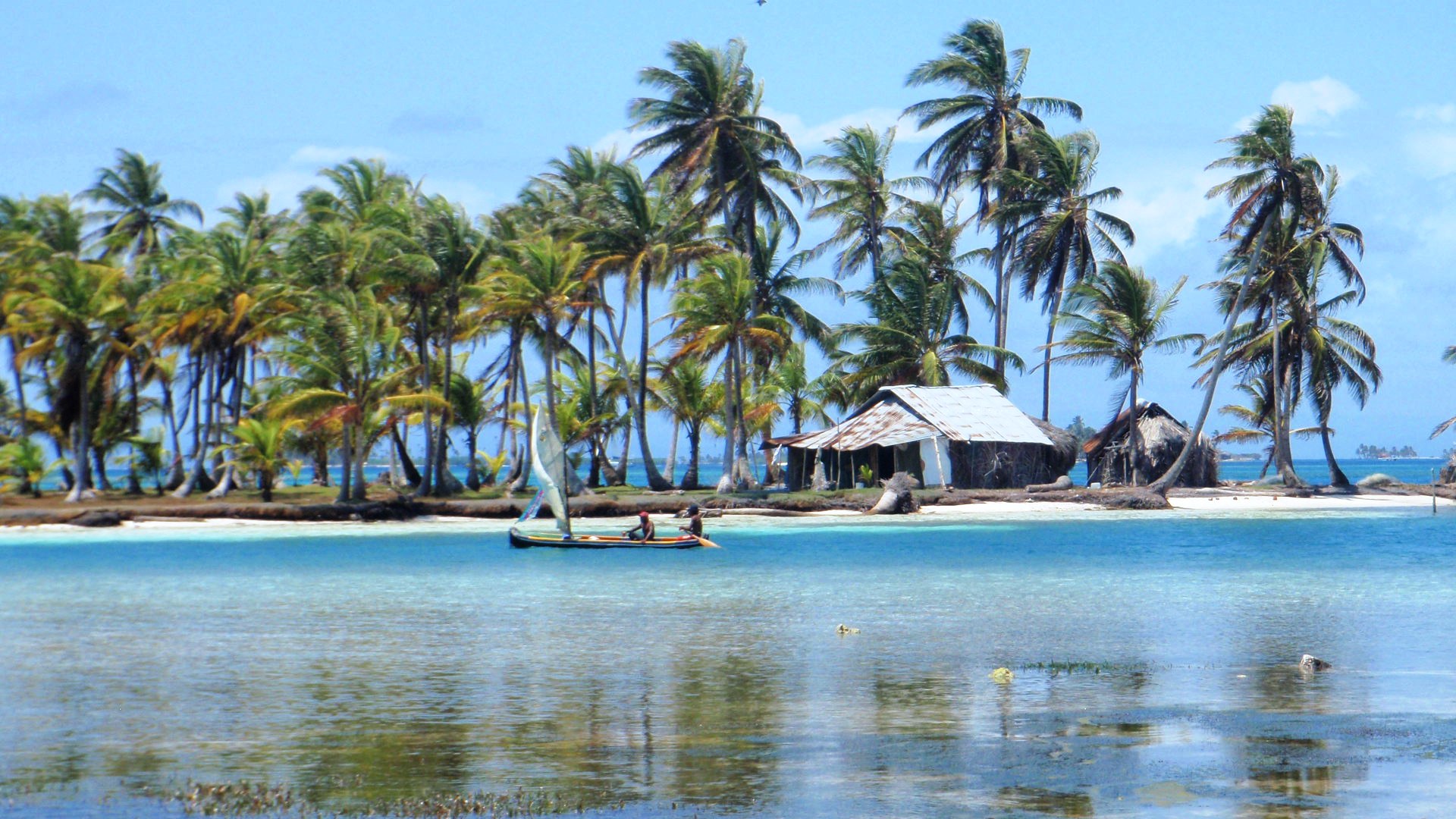 Îles San Blas - Panama
Vacances au bord de la mer
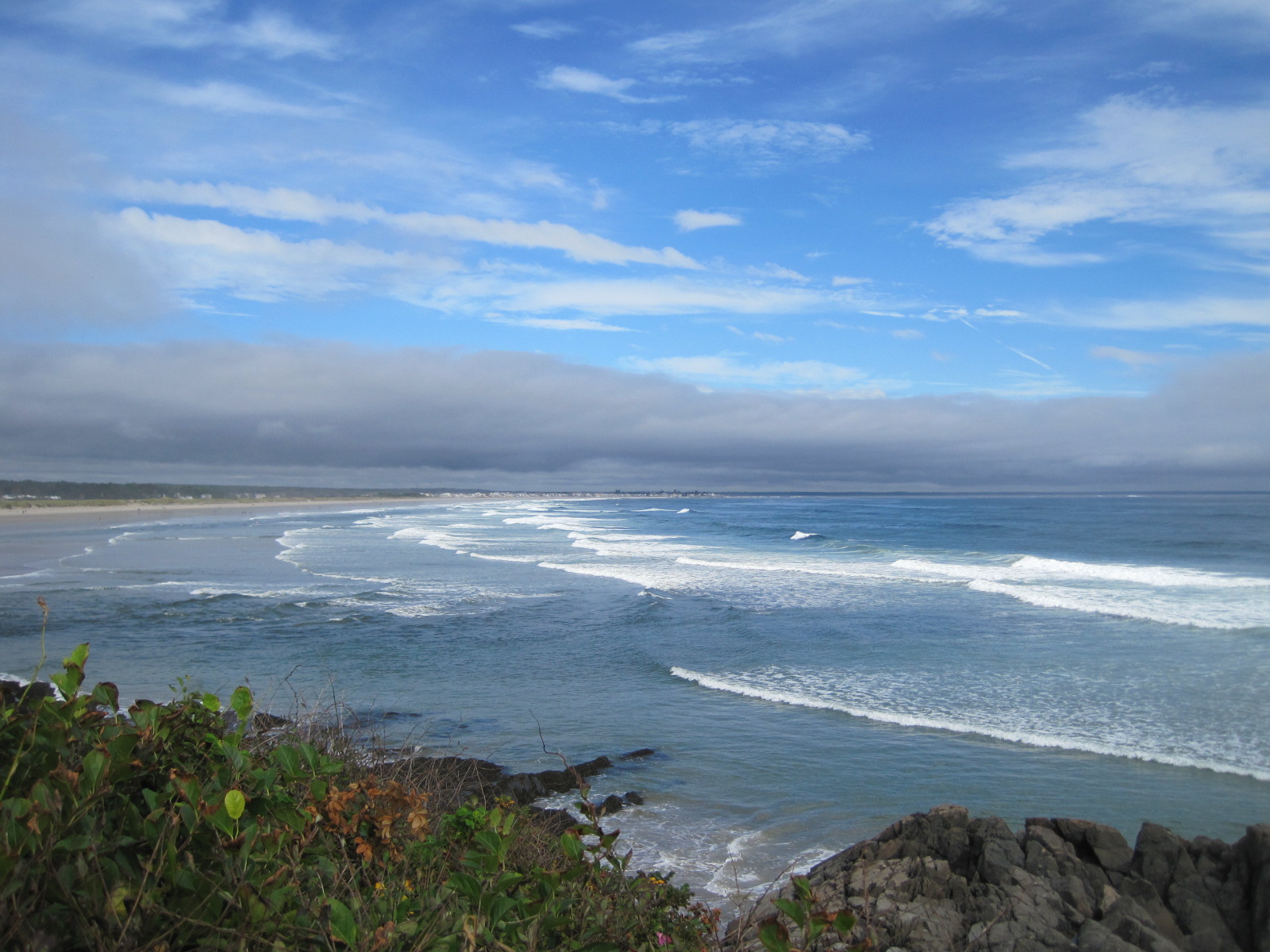